ROZTROUŠENÁ SKLERÓZA
MUDr. Renata Slaná
ROZTROUŠENÁ SKLERÓZA
Zánětlivé onemocnění CNS 

V případě neléčení způsobuje devastující postižení , invalidizaci

Patogeneze: chybná antigenní stimulace T lymfocytů, zapojeny i B lymfocyty. Produkují se protilátky proti myelinu. Rozvine se autoimunitní zánět, dochází k rozpadu myelinu a přetrhání axonů . 

cílem léčby je kompletní remise onemocnění
       No Evidence of Disease Activity ( NEDA)
RS U DĚTÍ
2-10% první manifestace před 18. rokem 
        adolescentní RS 
                U dětí mladších 11 let – dětská RS
        U dětí 11-18 let- adolescentní RS

Rizikové faktory- puberta, pohlavní hormony, obezita, nedostatek vit D, expozice virům (EBV) , kouření , strava, genetické vlivy
RS U DĚTÍ-POKRAČOVÁNÍ
97% dětí - relabující –remitentní forma 
Klinicky izolovaný syndrom 
epileptické křeče , bolest hlavy , horečky, zvracení, letargie 
Kratší interval mezi 1. a 2. atakou ( do l-2let)
Dg- MR mozku a míchy, více než 2 oligoklon. pásy v liquoru a VEP
ROZTROUŠENÁ SKLEROSA
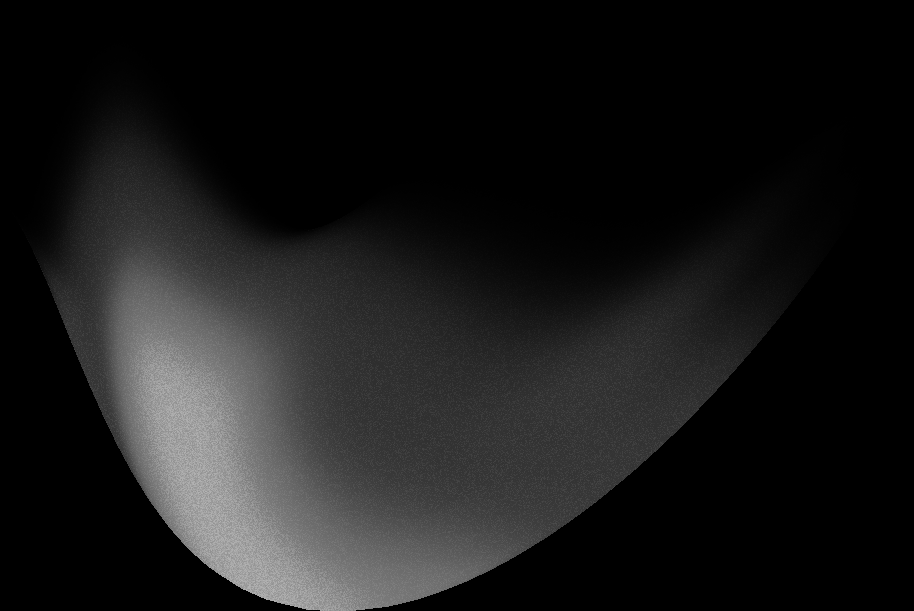 ROZTROUŠENÁ SKLEROSA
Seidl Zdeněk, Diagnostická radiologie, Grada,2014, ISBN978-80-247-4546-6, obr1.5.3d, str.192
RS- 
INTRAMEDULÁRNĚ
Seidl Zdeněk, Diagnostická radiologie, Grada,2014, ISBN978-80-247-4546-6, obr1.5.3i, str.194
RS- 
PO PODÁNÍ K.L.
Seidl Zdeněk, Diagnostická radiologie, Grada,2014, ISBN978-80-247-4546-6, obr1.5.3k, str.194
LÉČBA RS
Podle mechanismu účinku:
léky kontinuálně podávané- ovlivní imunitní systém jen při probíhající léčbě ( INF beta, , glatiramer acetát, teriflunomid) 
léky podávané pulsně, v cyklech ( cladribin, alemtuzumab)

Zatím platí: 
včasné zahájení léčby, zachránit co nejvíce axonů
monitorace léčby
včasná eskalace, je-li efekt nedostatečný
LÉČBA RS U DĚTÍ
Centra pro léčbu demyelinizačních onemocnění
Methylprednisolon i.v. 
Při neúčinnosti plazmaferéza , popř. IG i.v. 
V l. linii dlouhodobé léčby Interferon beta nebo glatiramer acetát
Ve 2. linii -natalizumab , fingolimod
Symptomatická léčba